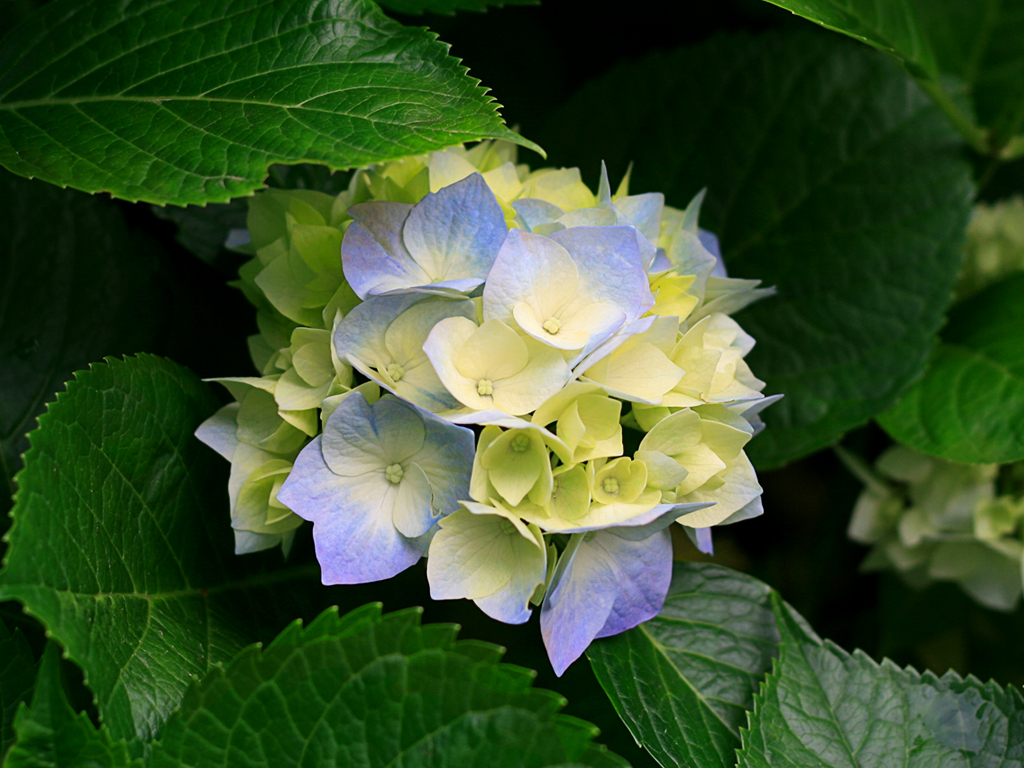 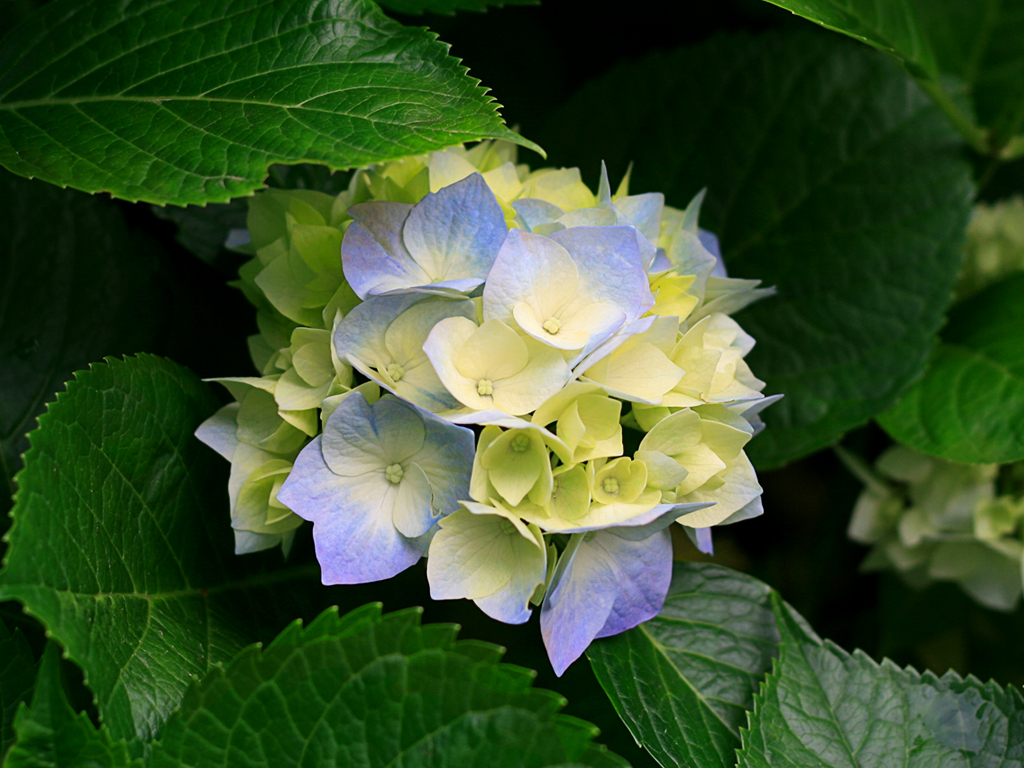 স্বাগতম
পরিচিতি
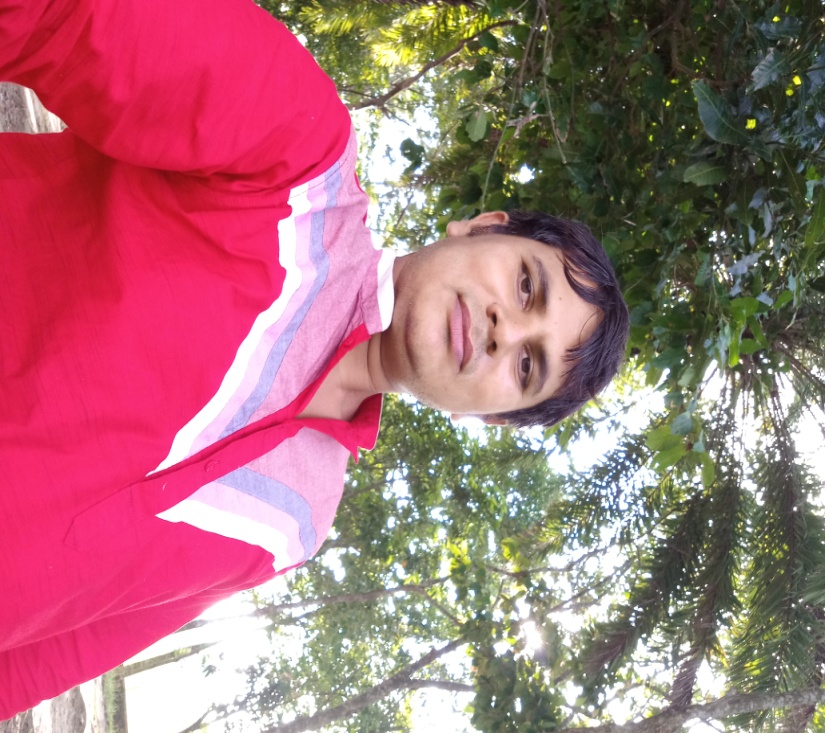 মোঃ রফিকুল ইসলাম
সহকারি শিক্ষক(গণিত)
কাদিহাট উচ্চ বিদ্যালয়
রাণীশংকৈল, ঠাকুরগাঁও।
1,2,3,4,5
অবস্থানঃ মধ্যে
মধ্যক
মধ্যকঃ
পরিসংখ্যানের উপাত্তগুলো মানের  ক্রমানুসারে সাজালে যে উপাত্তগু  ঠিক মাঝখানে থাকে সেই উপাত্তগুলোকে মধ্যক বলে।
সারনি হতে মধ্যক নির্ণয়ঃ
এখানে,
গন সংখ্যা n জোড় সংখ্যা অত এব মধ্যক হবে n/2  পদের মান.।অত এব মধ্যক  84/2=42 তম পদের মান ।
এখানে
মধ্যক শ্রেণিরনিম্নসীমা,               =31
শ্রেণি ব্যাবধান,h=10
Fc=27
Fm=24
n=84
আমরা জানি,
মধ্যক=L+(n/2-Fc)*h/Fm
=31+(84/2-27) *10/24
=31+(42-27)*10/24
=31+15*10/24
=31+150/24
=31+6.25
=37.25 (প্রায় )
দলীয় কাজঃ
মধ্যক নির্ণয়ের সারণি প্রস্তুত কর।
মূল্যায়নঃ
মধ্যক শ্রেণিরনিম্নসীমা  ?
শ্রেণি ব্যাবধান  ?
Fc,Fm ?
বাড়ীর কাজঃ
সারনি হতে মধ্যক নির্ণয় কর।
ধন্যবাদ